Course: (VET-C2)Module: Bio-economy, circular economy and bio-based productsLearning Unit: The concept of biorefinery
Authors: UNIFI & MDU
Summary
The concept of biorefinery
Case studies and world-case examples
Challenges for future development
3
Biorefinery: definition
IEA Bioenergy Task 42 Biorefinery Definition
“Biorefinery is the sustainable processing of biomass into a spectrum of marketable Products (food, feed. materials, chemicals) and Energy (fuels, power, heat)”
An example of a Bio-based products value chain which is a general illustration of an agriculture feedstock based biorefinery that is built around biochemical conversion technologies.
Module: Bio-economy, circular economy and bio-based products / Learning Unit: The concept of biorefinery
Sub Unit: The concept of biorefinery
4
Biorefineries: products
Key building blocks in chemical industry include methanol, ethylene, propylene, butadiene, benzene, toluene, and xylene. While these are primarily used for polymers and plastics, they also serve as the basis for numerous fine and specialty chemicals. 
Bio-based counterparts are the products of biorefineries, and they have the potential to replace fossil-based materials, but cost considerations are crucial. 
Bio-based products must match or outperform their petrochemical equivalents at a competitive cost with a lower environmental impact. Integrated biorefinery processes, akin to oil refineries, are seen as a more efficient approach, producing bio-based products alongside secondary energy carriers. This integration, including food or feed production, aligns with the vision of a sustainable, bio-based economy.
Module: Bio-economy, circular economy and bio-based products / Learning Unit: The concept of biorefinery
Sub Unit: The concept of biorefinery
5
Biorefineries generations
First Generation, primarily focused on the conversion of food crops, such as corn or sugarcane, into biofuels like ethanol. The feedstocks are typically edible portions of plants.
Second Generation, utilize non-food biomass, such as agricultural residues (e.g., corn stover, wheat straw), forestry residues, or energy crops, to produce a broader range of bio-based products.
Third Generation, often associated with the use of algae as a feedstock for biofuel production. Algae can be grown in various environments, including wastewater, and can produce lipids suitable for biodiesel.
Fourth Generation or Integrated Biorefineries combine multiple conversion processes to produce a variety of products from different feedstocks. These facilities aim for maximal resource utilization and economic viability.
Module: Bio-economy, circular economy and bio-based products / Learning Unit: The concept of biorefinery
Sub Unit: The concept of biorefinery
6
Biorefineries: key drivers
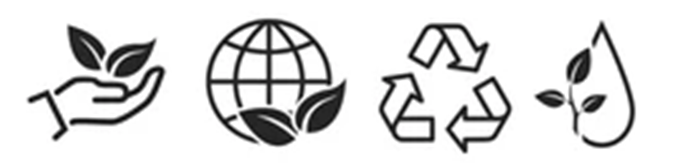 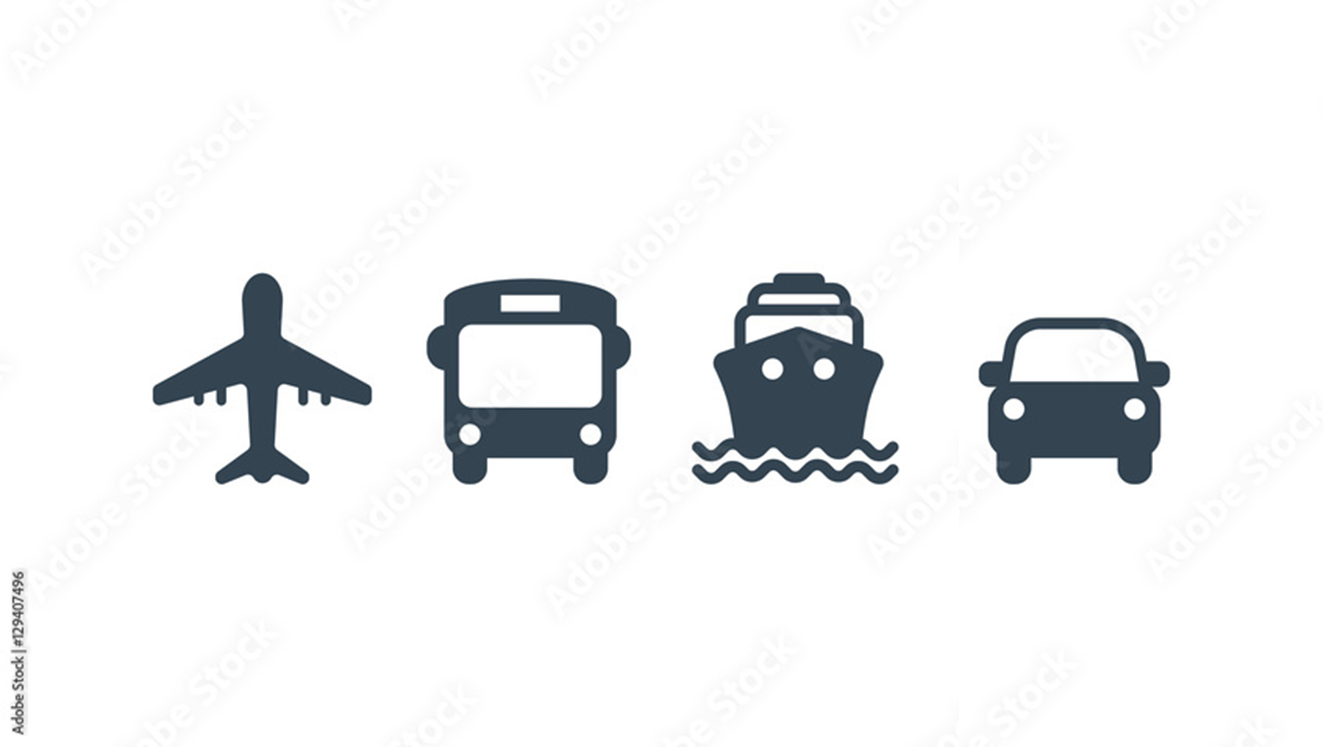 Transportation sector
Sustainability
The main driver for the development and implementation of biorefinery processes today is the transportation sector. Significant amounts of renewable fuels are necessary in the short and midterm to meet policy regulations both in- and outside Europe.
One of the main drivers for the establishment of biorefineries is the call for sustainability. Biorefinery development can be designed for environmental, social and economic sustainability impacting the full product value chain.
Module: Bio-economy, circular economy and bio-based products / Learning Unit: The concept of biorefinery
Sub Unit: The concept of biorefinery
7
Biomass value Pyramid
Biomass cascading
Health & Lifestyle
pharma, fine chemicals, cosmetics
Alimentation
food and feed final consumption
Added Value
Volume
Chemistry & Materials
commodities and bulk chemicals, fertilisers
Energy
transport fuel, electricity, heat
Module: Bio-economy, circular economy and bio-based products / Learning Unit: The concept of biorefinery
Sub Unit: The concept of biorefinery
8
Bio-Based industries value chain
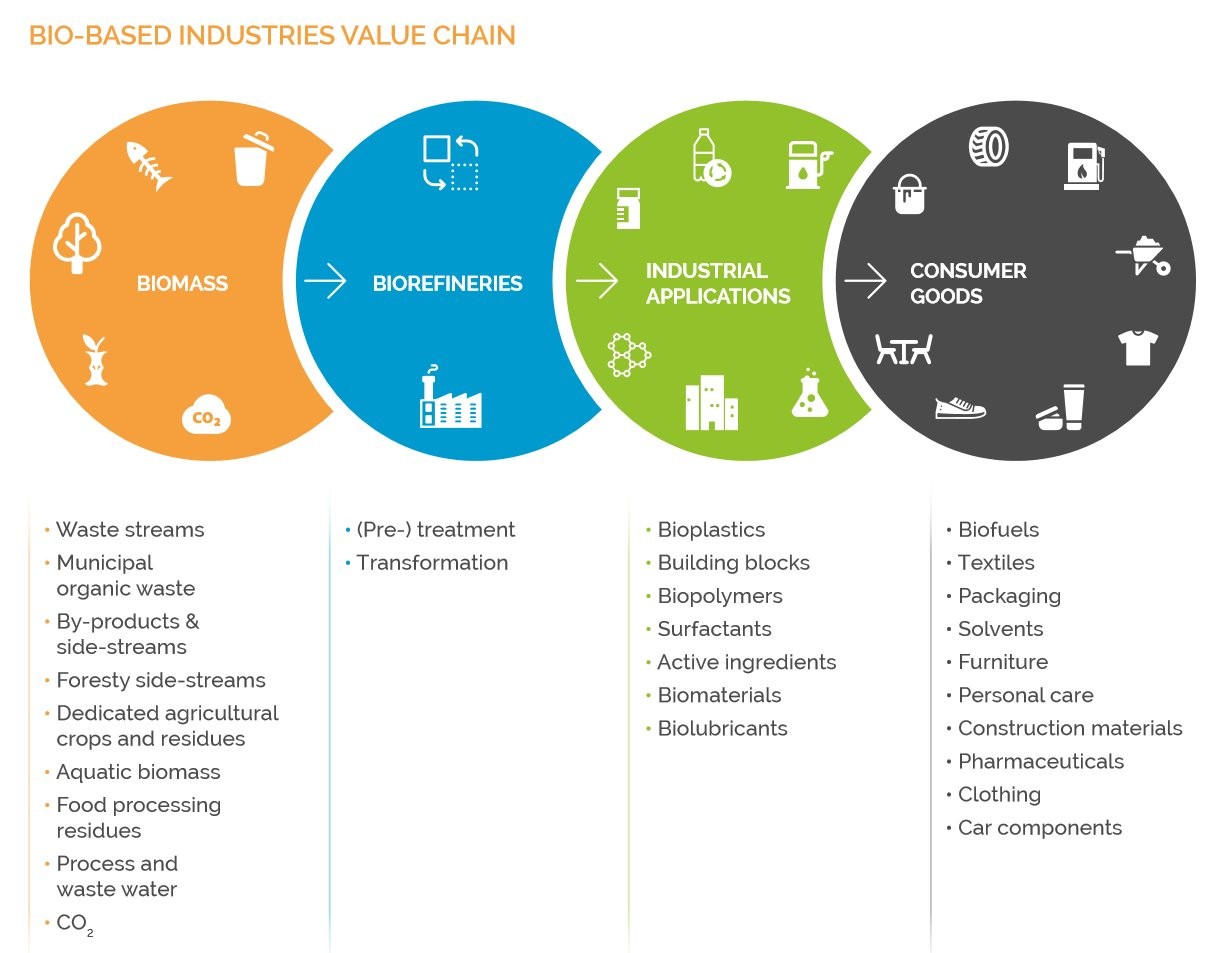 Picture Credits: biopilots4u.eu
Module: Bio-economy, circular economy and bio-based products / Learning Unit: The concept of biorefinery
Sub Unit: The concept of biorefinery
9
A bio-based value chain
Value chains, especially those focusing on secondary resources, aim to convert organic material into valuable products, including high-value chemicals, by-products, and renewable energy. Integrated biorefineries, capable of transforming waste into various high-value products, include a pre-treatment plant to prepare feedstock for subsequent transformation and refining technologies within the supply chain, before packaging and distribution.
Source: doi.org/10.3390/su10061695
Module: Bio-economy, circular economy and bio-based products / Learning Unit: The concept of biorefinery
Sub Unit: The concept of biorefinery
10
Circular Bio-Based value chain and UN’s SDGs
In terms of current targets for sustainable growth, bioeconomy, in combination with circular economy, has the potential to directly contribute to 11 out of the 17 UN’s Sustainability Development Goals (SDGs)
Source: doi.org/10.3390/su10061695
Module: Bio-economy, circular economy and bio-based products / Learning Unit: The concept of biorefinery
Sub Unit: The concept of biorefinery
11
Case Study: Lantmännen Agroetanol
Lantmännen Agroetanol is the largest biorefinery in the Nordic region, it is a part of Lantmännen, an agricultural cooperative owned by 25,000 Swedish farmers.
The production facility in Norrköping started up in January 2001. In November 2008, a second production line was started. 
The capacity today is about 230,000 m3 of ethanol and 200,000 tons of protein feed (DDGS). 
In addition, 80,000 tonnes of carbon dioxide is delivered to the neighboring company AGA for carbonic acid production.
Module: Bio-economy, circular economy and bio-based products / Learning Unit: The concept of biorefinery
Sub Unit: Case studies and world-case examples
12
The Lantmännen biorefinery
The Ethanol biorefinery is located close to biomass-based CHP, ensuring deliveries of renewable electricity and process heat. Main feedstock are wheat and other grains, as well as starch-rich residues from the food industry. Products are Fuel ethanol and co-products in the form of protein-rich feed. 
A further co-product here is the (biobased) carbon dioxide that is captured and sold as industrial raw material to customers in the food processing and packaging industry. 
The Lantmännen biorefinery contributes to several SDGs: delivering a sustainable vehicle fuel (SDG 7), industrial development based on sustainable feedstocks (SDG 9), synergies between food-energy markets (SDG 12), and substantial life cycle GHG emission reductions through system improvements, co-production and CCU (SDG 13).
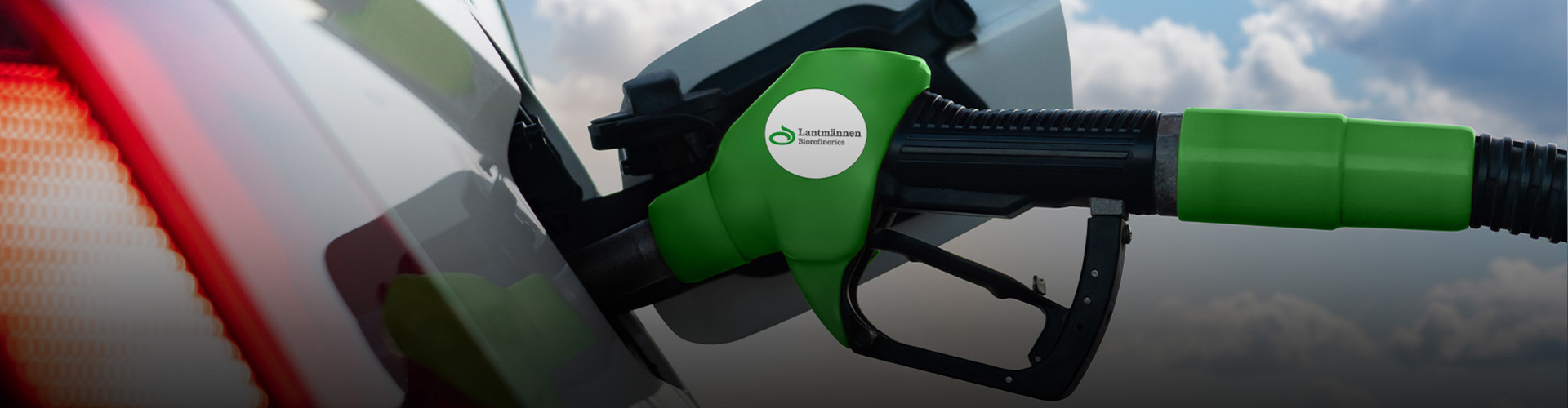 Module: Bio-economy, circular economy and bio-based products / Learning Unit: The concept of biorefinery
Sub Unit: Case studies and world-case examples
13
Case study: Mater-Bi
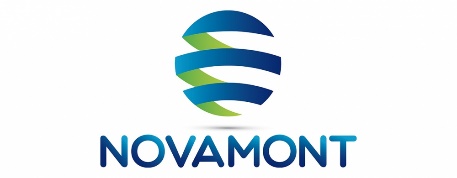 In 1992 Novamont started the commercial production of Mater-Bi, a bioplastic obtained processing starches, vegetable oils and combinations thereof. 
Bioplastics have material characteristics and properties similar to those of traditional plastics, while being of vegetable origin, biodegradable and compostable according to European Standards.
www.novamont.com/eng/mater-bi
Module: Bio-economy, circular economy and bio-based products / Learning Unit: The concept of biorefinery
Sub Unit: Case studies and world-case examples
14
Case study: Mater-Bi mulch film
Mater-Bi mulch film is the first biodegradable and soil compostable mulch film guaranteeing excellent processing and agronomic performance in the field, combined with high environmental compatibility.
At the end of the crop cycle, mulching sheets do not have to be collected and disposed of, but incorporated into the soil where they biodegrade, turning into carbon dioxide, water and biomass.
agro.novamont.com/en/our-case-studies
Module: Bio-economy, circular economy and bio-based products / Learning Unit: The concept of biorefinery
Sub Unit: Case studies and world-case examples
15
Biorefinery/Bioeconomy SWOT Analysis
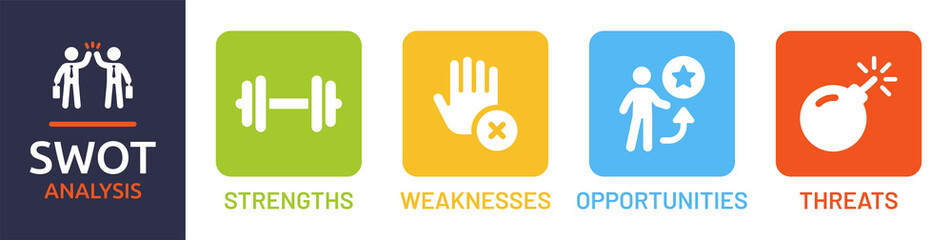 Strenghts
Adding value to the use of biomass
Maximising biomass conversion efficiency minimising raw material requirements
Production of a spectrum of bio-based products (food, feed, materials, chemicals) and bioenergy (fuels, power and/or heat) feeding entire bioeconomy
Strong knowledge infrastructure available to tackle technical and non-technical issues
Biorefinery is not new, it builds on agriculture, food and forestry industries
Stronger focus on drop-in chemicals facilitating market penetration
Module: Bio-economy, circular economy and bio-based products / Learning Unit: The concept of biorefinery
Sub Unit: Challenges for future development
16
Biorefinery/Bioeconomy SWOT Analysis
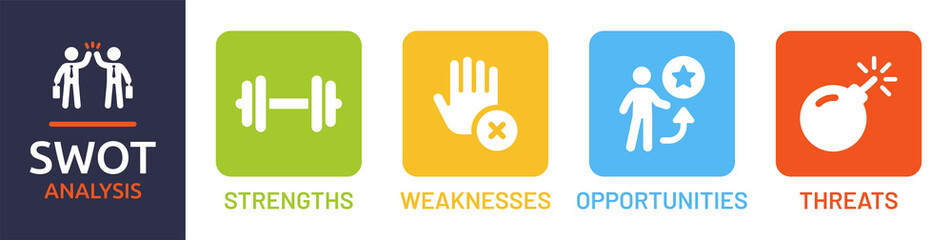 Weaknesses
Broad undefined and unclassified area
Involvement of stakeholders for different market sectors (agriculture, forestry, energy, chemical) over full biomass value chain necessary
Most promising biorefinery processes/concepts not clear 
Most promising biomass value chains, including current/future market volumes/prices, not clear
Studying and concept development instead of real market implementation
Variability of quality and energy density of biomass
Module: Bio-economy, circular economy and bio-based products / Learning Unit: The concept of biorefinery
Sub Unit: Challenges for future development
17
Biorefinery/Bioeconomy SWOT Analysis
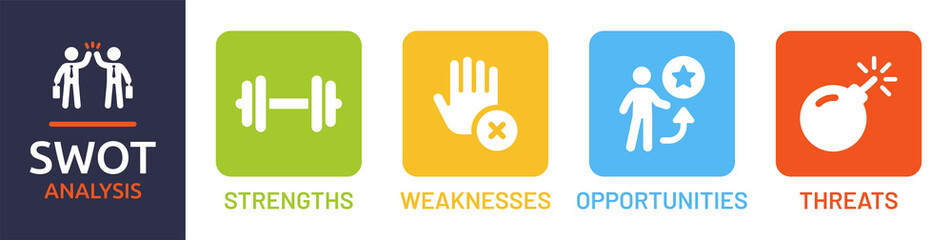 Opportunities
Biorefineries can make a significant contribution to sustainable development
Challenging national and global policy goals, international focus on sustainable use of biomass for the production of bioenergy
International consensus on the fact that biomass availability is limited meaning that raw materials should be used as efficiently as possible – i.e. development of multi-purpose biorefineries in a framework of scarce raw materials and energy
International development of a portfolio of biorefinery concepts, including technical processes
Strengthening of the economic position of various market sectors (e.g. agriculture, forestry, chemical and energy)
Strong demand from brand owners for biobased chemicals
Module: Bio-economy, circular economy and bio-based products / Learning Unit: The concept of biorefinery
Sub Unit: Challenges for future development
18
Biorefinery/Bioeconomy SWOT Analysis
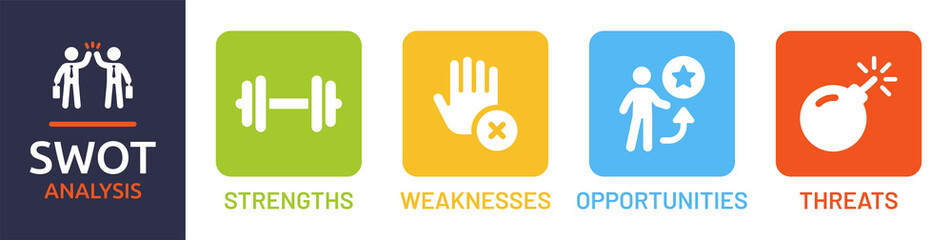 Threats
Economic change and volatility in fossil fuel prices 
Fast implementation of other renewable energy technologies feeding the market requests
Bio-based products and bioenergy are assessed to a higher standard than traditional products (no level playing field)
Availability and contractibility of raw materials (e.g. climate change, policies, logistics)
(High) investment capital for pilot and demo initiatives difficult to find, and undepreciated existing industrial infrastructure
Changing governmental policies
Questioning of food/feed/fuels (indirect land use competition) and sustainability of biomass production
Goals of end users often focused on single product
Module: Bio-economy, circular economy and bio-based products / Learning Unit: The concept of biorefinery
Sub Unit: Challenges for future development
19
Conclusions
Biomass is becoming a crucial source for carbon materials as the economy shifts away from coal and crude oil.
The bio-based economy is growing in complexity due to factors like higher crude oil prices, environmental concerns, corporate commitments, and policy changes.
Biorefineries are producing fuels, chemical building blocks, polymers, and solvents from biomass, with expectations of further growth.
Biorefineries are not yet displacing fossil refinery technologies but aim to integrate with existing infrastructure.
Integrated biorefinery processes that produce bio-based products and energy carriers are seen as the most efficient strategy for biomass valorization.
Challenges include making biomass transformations economically feasible and developing new processing technologies, catalysts, and chemical reactions.
Achieving carbon-neutral industrial processes through renewable energy consumption requires collaboration among stakeholders and integration with other sectors and technologies.
20